Responding to Climate Change: Improving Resilience to Changing Natural and External Hazards at a Nuclear Fuel Facility
David Threlfall CChem MRSC AIChemE, Safety Engineer
Rebecca Bettison MSc MIET, Safety Engineer
November 2023
This presentation, including any opinions and/or conclusions expressed, are those of the authors alone and do not necessarily reflect Rolls-Royce policy.
Natural & External Hazards – Safety Assessment Principles for Nuclear facilities
Regulatory Expectations
EHA.11
Facilities should be shown to withstand weather conditions that meet design basis event criteria. Weather conditions beyond the design basis that have the potential to lead to a severe accident should also be analysed

EHA.12
Facilities should be shown to withstand flooding conditions up to and including the design basis event. Severe accidents involving flooding should also be analysed.

EHA.15
The design of the facility should prevent water from adversely affecting structures, systems and components.
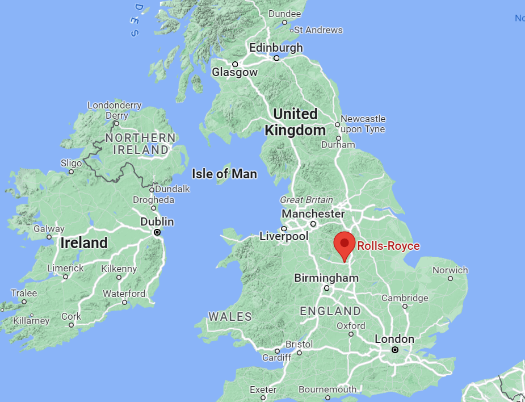 Rolls-Royce Site Location
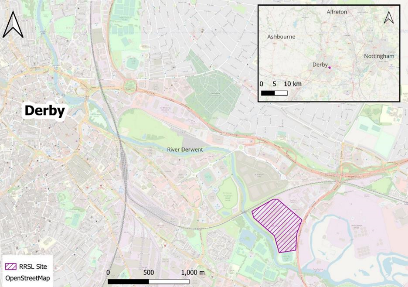 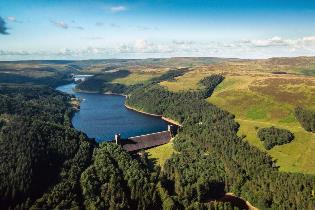 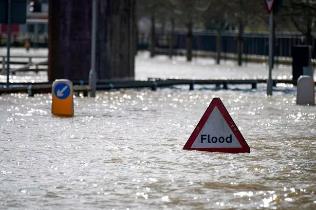 Flood Hazards
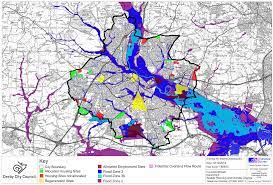 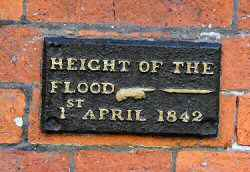 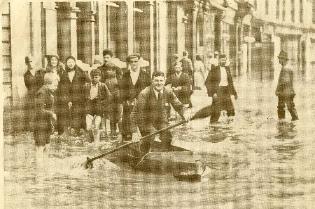 Images Sources: Derby City Council, Derby Telegraph, Peak National Park
Flood Major Accident Scenarios and Flood Zones
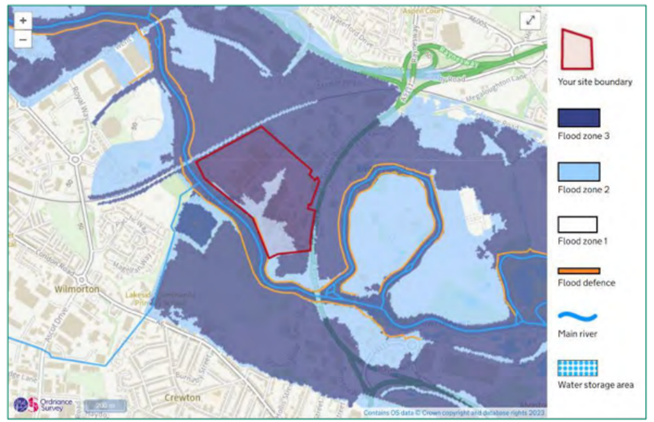 Source: Derby City Council Planning Portal
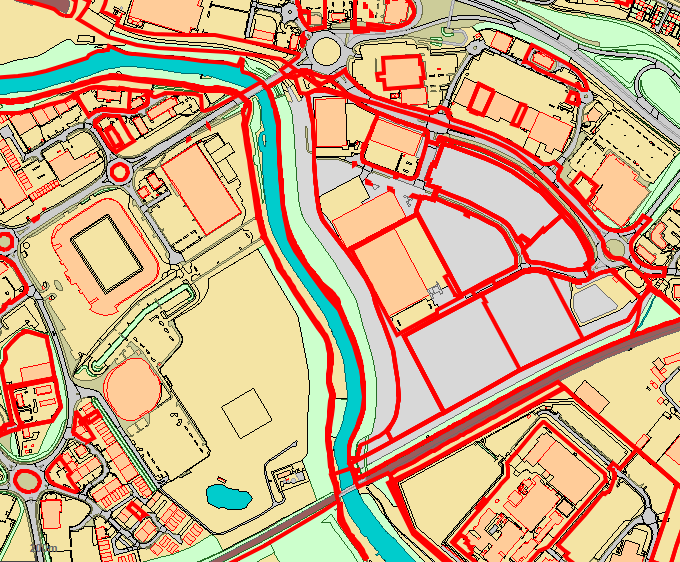 City & Site Development and Flood Protection
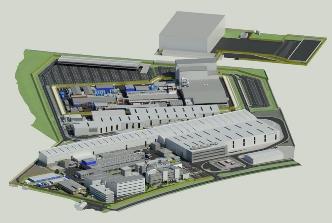 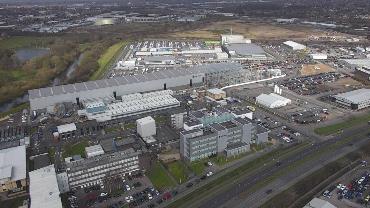 Localised and site flooding can create Common Mode Failures, due to the multiple modes of actions:

Physical disruption to structures due to the force exerted by flowing water, buoyancy effects, and impact from debris,
Electrical short circuits both internal and external,
Rapid cooling (or warming) of temperature-controlled systems,
Blockage of internal movement routes,
Displacement of loose objects, waterborne debris and stored materials, and
Dilution and flushing-out of liquids.
Flood Protection
Common Mode Failures
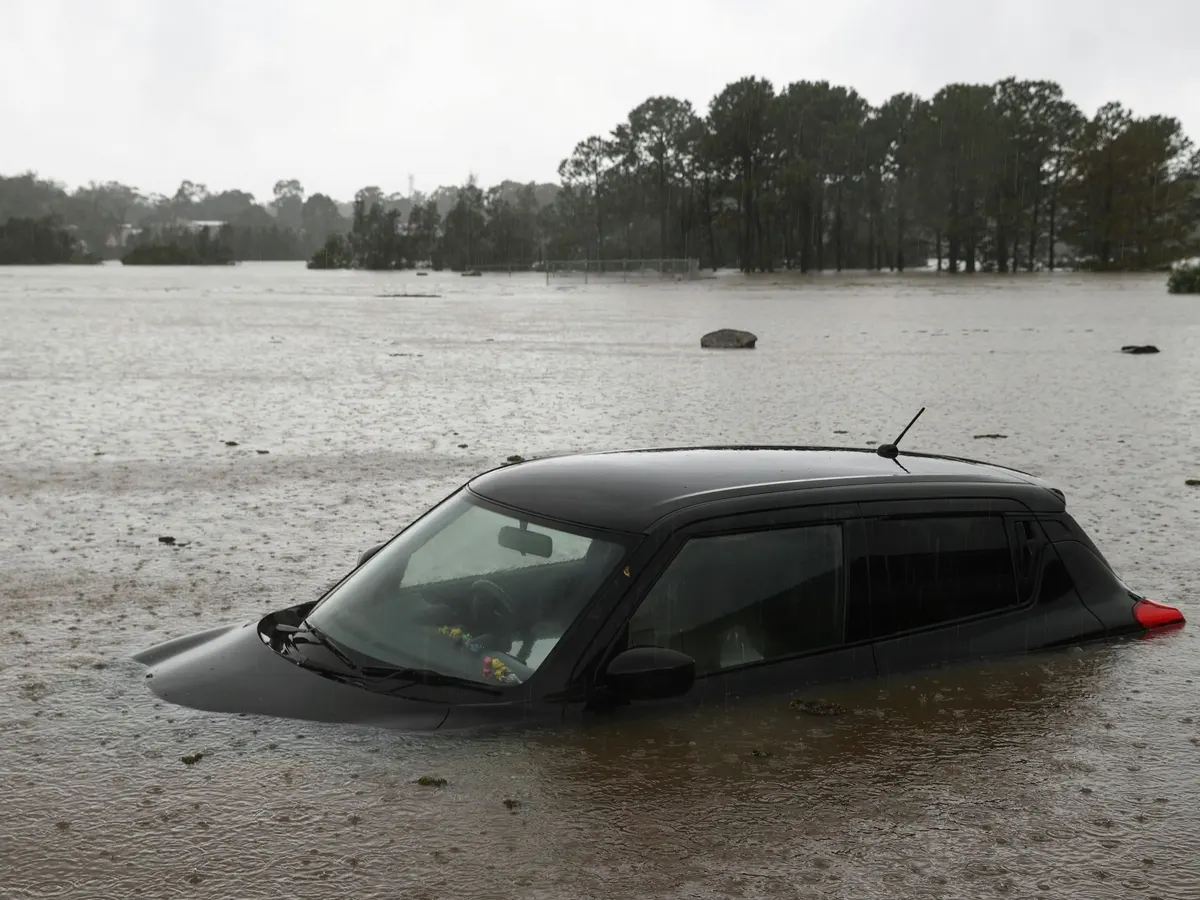 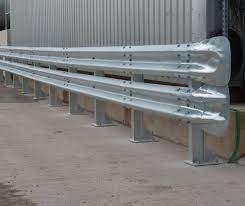 Flood Protection
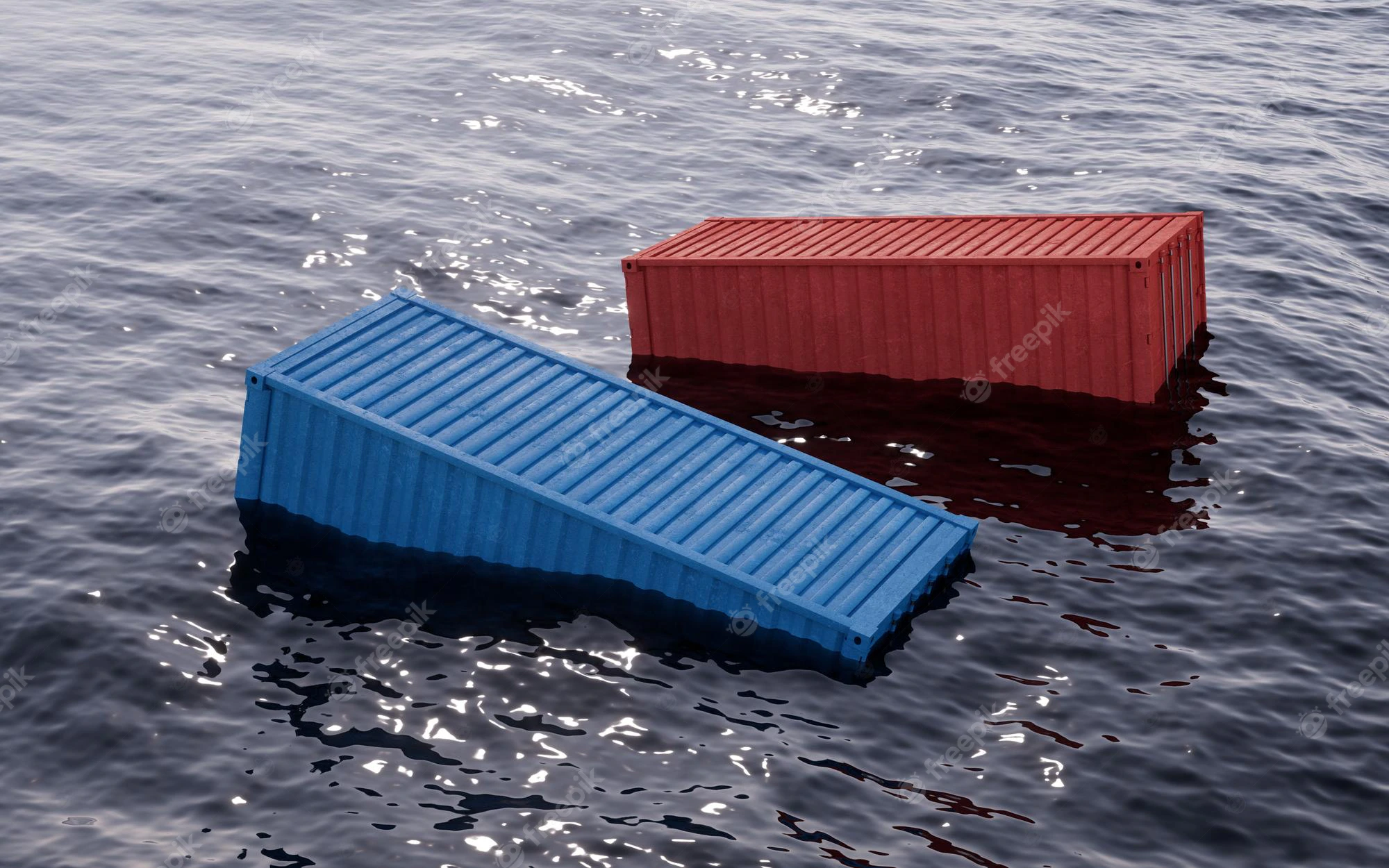 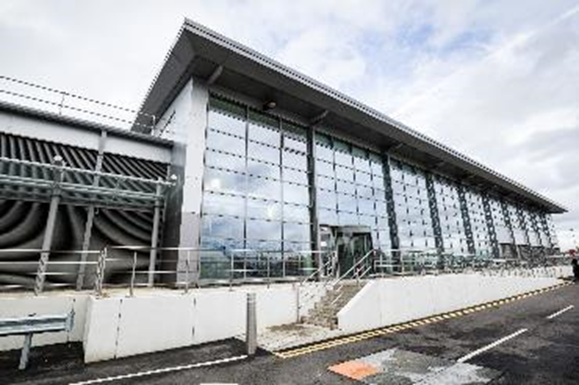 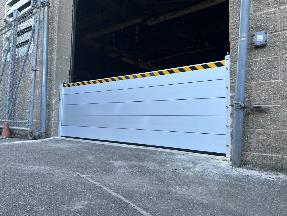 Flood Protection
Climate Change and Predicted Site Flood Height
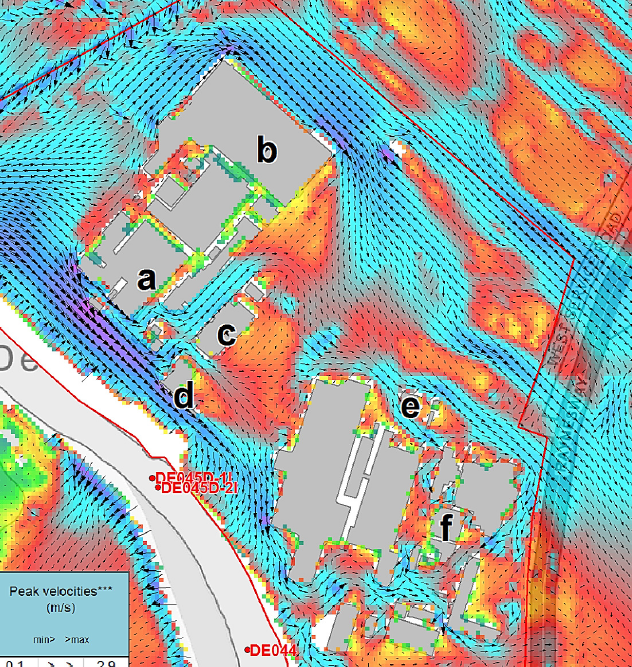 Peak Floodwater Velocity and Flowpaths. 
Illustrative Modelling
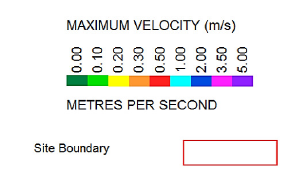 Source: Flood modelling report, Jeremy Benn Associates Ltd 2018 for Rolls-Royce
Contains Ordnance Survey Data
Improving Resilience to Changing Natural and External Hazards
Adapted from Natech Risk Management – Guidance for operators of hazardous industrial sites and for national authorities (Necci, 2022)
Improving Resilience to Changing Natural and External Hazards
Conclusion
Rolls-Royce is increasing resilience to flooding and adapting to the challenges of site expansion, local development and climate change
RR continues to improve flood defence in depth measures:
Location and Elevation of Operational and Emergency Facilities
Enhanced protection of process, safety and emergency equipment in the existing facilities
Sealing building penetrations
Installing barriers to debris
Improving protection of people